33
60
99
100
: 3
+27
-1
: 4
15
х10
3
6
150
3
 5
: 25
: 5
: 2
Самостоятельная   работа
Результаты
«Мастер»  -  9     баллов.
«Консультант» -  6-7  баллов. 
 «Знаток»  -    4-5  баллов
Задача
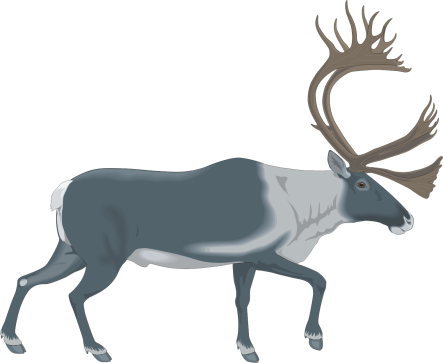 Ф
С
Л
?
а  +  в  =  а+в
n      n        n
Алгоритм  сложения  дробей  с  одинаковыми  знаменателями
1)  Прочитай  дробь
2) Проверь,  одинаковый  ли  знаменатель
3) Найди  сумму  числителей
4)  Знаменатель  напиши  тот же
Тест
1.Какая часть квадрата закрашена серым цветом?
                                                                                       1) одна вторая
                                                                                        2)одна третья
                                                                                        3)одна четвертая



2.	Сколько раз надо  взять по одной пятой круга, чтобы составить целый круг?
1) 5 раз    2) 1 раз    3) 10 раз

3.	Укажи прямоугольник, у которого заштрихована одна шестая часть его площади.
                                                                                                                          1)прямоугольник на рис. 1
    1                                       2                                                                           2)прямоугольник на рис. 2
                                                                                                                          3)прямоугольник на рис. 3
     3


4.	Найди одну третью часть числа 30.   1)10    2)33    3)90

5.     Сколько   сантиметров   в   одной   пятой   части метра?
         1)25 см    2)20 см    3)15 см

6*.    Найди  одну  шестую часть  от суммы чисел 20 и 40.
           1)10    2)30    3)6